Apgaismes reālisms latviešu literatūrā 17.-18.gs.
STENDERS
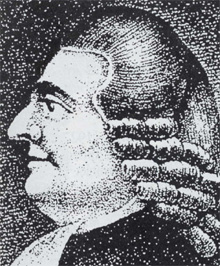 Vecais Stenders
Gothards Frīdrihs Stenders, arī Ģederts Fridriks Stenders (Gotthard Friedrich Stender) saukts par Veco Stenderu (dzimis 1714. gada 27. augustā, miris 1796. gada 17. maijā), bija luterāņu teologs un apgaismotājs, Sēlpils un Sunākstes mācītājs, latviešu laicīgās rakstniecības dibinātājs, "Latviešu valodas vārdnīcas" (Lettisches Lexikon, 1789) autors.
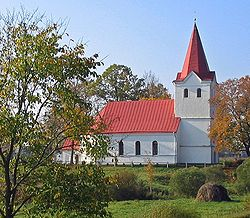 «Jaukas pasakas in stāsti»
G.F.Stendera pirmā laicīgā satura grāmata „Pasakas un stāsti tiem latviešiem par izlustēšanu un gudru mācību” (Pasakas un Stahsti tiem Latwieschiem par izlusteschanu un gudru mahcibu).1789. gadā iznāca tās otrs izdevums „Pasakas un stāsti”, kas papildināts ar 24 darbiem. Šajā izdevumā 80 pasaku un 70 stāstu. Stenders savu grāmatu dala divās daļās: pasakās t.i. , zvēru pasakas jeb fabulas, un stāsti, t.i., sadzīves un joku pasakas. Puse Stendera pasaku un stāstu ņemta no grāmatām, otra puse no vācu folkloras, kas noklausīta no Baltijas vāciešiem. Pasakas sarakstītas koncentrēti. Stāsti apjomā garāki, sižeti sarežģītāki. Gan pasakās, gan stāstos darbība risinās dzīvi, spraigi, dažkārt dramatiski, asprātīgi. Dažos stāstos atrodam mūsu zemes un dzīves apstākļu elementus. Pasakās darbojas meža un mājas dzīvnieki. Stāstu personas: saimnieks, saimniece, tēvs, dēli, arājs, gans u.c. Stāstos izmantoti arī latviski īpašvārdi, piemēram, Jēkabs, Maija, Brencis u.c. Būtisks elements Stendera pasakās un stāstos ir „mācība”, kas kompozicionāli izdalīta sacerējuma beigās. Stenders saskata netaisno sabiedrisko attiecību nodarīto ļaunumu, jo raksta, ka daba apveltījusi latviešus ar daudzām labām īpašībām. Stenders propagandē čaklumu, darbīgumu, laimi, kas meklējama darbā, svētību — attīrīšanos no alkohola un pīpes, dievbijību.
Ziņģes
1774.gadā iznāca G.F.Stendera pirmā laicīgās dzejas grāmata latviešu lasītājiem „Jaunas ziņģes”. Par pamatu ņemti dzejoļi, vācu tautas dziesmas, rotaļas, studentu dziesmas. Stenders rakstīja sižetiskus dzejoļus, kurus viņš dēvē par stāstu dziesmām, svinīgus dzejoļus jeb odas, apceres dzejoļus, idilles, dabas un mīlestības dzejoļus ”Šūpļa dziesma”, „Klusa sirds skaidrība”. Dzejas vispārīgā noskaņa — gaiša, optimistiska. Galvenais tēls iezīmējas latviešu zemnieks kopš agras bērnības. Stenders kritizē muižniekus par viņu izlaidīgo dzīvi. Zemnieka sviedru augļus muižnieks noplītē vai nospēlē kārtīs „Maizes tēvi”. Zemnieku Stenders tomēr mudina samierināties ar pāridarījumiem, bet tanī pašā laikā apzināties savu cilvēcisko būtību. Pāri citiem dzīvajiem radījumiem cilvēku paceļ viņa prāts un morāle, tālab tie ir jāattīsta, jāizkopj. Šai sakarā Stenders aizrautīgi cildina grāmatas un to lasītājus. Katrs lai paliek savā kārtā un godam pilda savu pienākumu.
«Pirmais Stendera dzejas darbs bija vācu dzejnieka Brokesa odas tulkojums: «Rāms laiks pēc pērkona briesmas», kas iznāca 1752. vai 1753. gadā. Ar šo darbu Stenders gribēja pierādīt, ka latviešu zemnieku valodā izsakāmas arī augstas, bagātas domas, ja tikai to labi prot. Pie izteiksmes daudz un sekmīgi strādāts. Dabas rāmumu tēlojot, ņemti tikai tādi vārdi, kuros nav atskaņas, turpretim negaisa tēlojumā šī atskaņa sastopama lielā mērā.» (T.Zeiferts)
Augstas gudrības grāmata no pasaules un dabas”
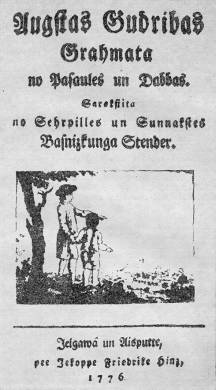 Populārzinātniskā grāmata „iznāk 3 reizes (1774., 1776., 1796.) un ir pirmā populārzinātniskā grāmata latviešu valodā par ģeoloģijas, ģeogrāfijas, fizikas, astronomijas zinātņu jautājumiem. Visvairāk Stenders rakstījis par Zemi, tās formu un virsmu, Saules lielumu un karstumu, Zemes griešanos ap savu asi un ap Sauli u.c. Tie bija pirmie laicīgie raksti latviešu valodā.
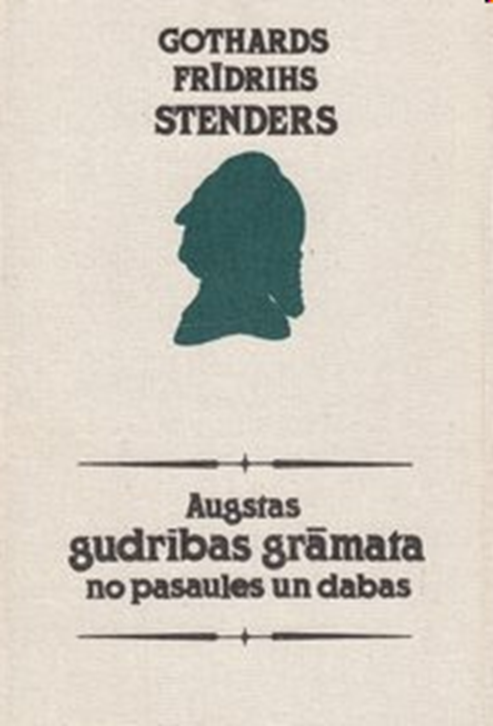 Ievadā G. F. Stenders izceļ zināšanu nozīmi (.. jo vairāk viena tauta īstā, labā gudrībā pieaug, jo viņas laime ceļas, gudrība ir labāka nekā pērles, un viss, ko tu tikai vari izvēlēties, neir ar tās salīdzinājams). Grāmatā skaidrotas dabas parādības (arī elektrības), sniegtas ziņas par zemes reljefu, pasaules zemēm un tautām, dzīvniekiem un Visuma uzbūvi. Visvairāk Stenders rakstījis par Zemi, tās formu un virsmu, Saules lielumu un karstumu, Zemes griešanos ap savu asi un ap Sauli u.c. Enciklopēdijas ģeogrāfiskā daļa veidota, izejot no tuvākā uz tālāko .
Stenders vērš uzmanību uz augu un dzīvnieku morfoloģiskajām pazīmēm (ģīmis, daļas, locekļi, lielums, pērves, smaka, smarša, un vis-vairāk sākums, augums, pārvēršana un beigums) [1; 289.] un uzsver, ka tās mainās ontoģenēzē. Piemēram, Voi tas ne brīnums, ka katra zālīte, puķīte, labība un koki dīgst, aug, zaļo, zied un simtkārtīgus augļus nes un pa pulkiem vairojās! [..] Citi caur vienkārtīgu dzimšanu, kā pie lopiem. Citi caur divkārtīgu dzimšanu, kā pie putniem [..] un pie zivīm, kas savus ikrus islaiž, ko saule pēc ispere. [..] Citi brīnišķi pārvēršas. Vardulēni papriekš melni un nemaz pēc vardes isskatās, ar astes bes kājām peldēdami. Pēc, kad kājas dabun, aste zūd – un par vardēm pārvēršas. [ l; 291.]
Stenders akcentē dzīvās un nedzīvās dabas mērķtiecīgo saistību: No saules nāk siltums, no siltuma augļošana, no augiem barība, no barības lopu un cilvēku mitinašana. Voi varētu zāles un labība bes zemes, bes gaisa, bes saules, bes rasas un lietus usaugt? Voi mēs varetum dzīvot, kad mums jeb gaiss, jeb zeme, jeb ūdens, jeb uguns, jeb augļi, jeb lopi, jeb daudzas citas vajadzības trūktu?  [1; 303.]
«Bildu ābice»
1782. gadā tiek izdota G. F. Stendera “Jauna ABC un latviešu mācība” un 1787. gadā – “Bildu ābice”, kurai tika pievienoti arī metodiski norādījumi, kā ar šo ābeci strādāt. To nosaukums “Tā mācība, kā tie skolmeistari pēc šo jaunu ABC tiem skolas bērniem to lasīšanu it viegli var izmācīt”. G. F. Stenders, apgaismības ideju iedvesmots, uzskatīja, ka zemniekiem jāmācās un ka ir laiks mācību grāmatās reliģiskos tekstus aizstāt ar laicīga satura lasāmiem gabaliem un morālām pamācībām. “G. F. Stenders bija pirmais autors, kurš centās radīt latviešu valodas fonētiskajām un tā laika rakstības grafiskajām īpatnībām atbilstošu lasītmācīšanas sistēmu.” (Ņesterovs, 1974, 9) 
  Visus bokstābus, kā tolaik dēvēja burtus, G. F. Stenders sadalīja īsos skandiniekos (a, e, i, o, u), garajos skandiniekos ar garumzīmi (ā, ē, ī, o, ū), jumos, un tie bija divskaņi (ie, au, ai, ei), neskaņos (līdzskaņi) un zīmētajos neskaņos (šņāceņi un mīkstinātie līdzskaņi). Viņa bokstābu pasaulē bija arī sava fonētikas terminoloģija: priekšnieki (lielie burti), mazie bokstābi (mazie burti). Lielie sākuma burti, pēc G. F. Stendera domām, vienmēr ir krāšņāki par pārējiem bokstābiem.
Lai atvieglotu bērniem lasītmācīšanos un veicinātu arī domāšanas attīstību, 1787. gadā izdotajā “Bildu ābicē” katram alfabēta burtam veidota ilustrācija ar priekšmetu vai dzīvnieku. Zīmējumu autors ir pats G. F. Stenders. Visi zīmējumi iespiesti uz vienas lapas. Bērniem pašiem katram burtam vajadzēja atrast atbilstošu zīmējumu un Stendera sarakstītu divrindi, kas sākās ar mācāmo burtu. Divrindēs iekļautas dažādas dzīves mācības. Tā, piemēram, A, Ā burtiem ir šāda divrinde:
“Āboli ir bērniem dāvāti,
Kas pie grāmatām ir mudīgi.”
Pie B burta:
“Bites ziedos medu salasa:
Tā no grāmatām nāk gudrība.”
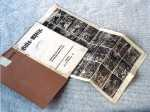 http://letonika.lv/literatura/read.aspx?f=1&r=222&q=stenders#2626182
“Latviešu gramatika”
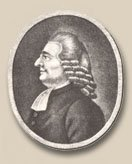 Vecā Stendera v a l o d n i e c i s k i e d a r b i radās no viņa nopietnās nodarbošanās ar latviešu valodu. Viņš centās latviešu dvēselē ieskatīties, pilnīgi viņu valodu izprast un uz viņiem saprotami runāt. Uz šādu centību viņš skubināja arī savus biedrus latviešu apgaismošanas darbā. Īpaši I šiem par labu viņš laida klajā savu latviešu gramatiku un vārdnīcu.
Stendera g r a m a t i k a (Lettische Grammatik 1761. g ; otrs pavairots
izdevums 1783. g.) apņem latviešu valodu vispusīgi. Viņš tai pievieno arī apskatu par idiotismiem (idiomām. - Red.) un dzeju. Starp idiotismiem viņš pieved vairāk nekā 200 parunas un vairāk nekā 20 mīklas. Viņš liecina, ka latviešiem, nemācītiem dzimtļaudīm, trūkstot vārdu, kas lietojami mākslās un zinātnēs vai arī kas apzīmē šai zemē svešus priekšmetus; lietām, ar kurām latvieši darbojas, viņiem nosaukumu pārpārim. Latviešu tautas dziesmas Stenders uzskata par latviešu dzejas mākslas sākumu un atrod tās par pirmatnēji rupjām; viņš liecina, ka tās vairāk apgaismotos Kurzemes apgabalos ejot mazumā, kopš tur tikušas pazīstamas viņa jaunās ziņģes.
Stendera v ā r d n ī c a (Lettisches Lexikon, dāvinājums hercogam un muižniecībai, parakstīts oktobrī 1789. g.) iedalās divās daļās: latviešuvācu un vācu-latviešu. Stenders katru uzņemto vārdu rūpīgi pārbaudījis; tikai par vārdiem, kas ņemti no Elversa un Langes vārdnīcām (kuri sevišķi apzīmēti), viņš neatbild. Vārdus, kurus viņš tura par neīstiem, viņš ieslēdz iekavās. Ievērota arī frazeoloģija un uzzīmētas daudz parunas.
Vecā Stendera v a l o d a nav brīva no ģermānismiem. Vietām sastopams ģenitīvs pēc sava noteicamā vārda («vārds tās mūžības»), lietotas dažkārt nepareizas galotnes, nepareiza kārta («magoni»), nepareizs locījums («Ar savas skaidras taisnības»). Tomēr vispār Stendera valoda ir diezgan pareiza, smalki no tautas noklausīta, spēcīga. Viņš mēģināja arī valodu tālāk attīstīt, viņu darīt smalkāku un atrast nosaukumus jauniem jēdzieniem. Cenšanās pēc pārāk lielas skaidrības viņu noveda no īstā ceļa. Strauss viņam ir «tas lielais pagānu zemes putns», taksus koks «svešas eglītes, kas kungu dārzos aug». No vecajām formām pie viņa sastopam participu ar galotni «ins»: «pļautins». Veco datīva galotni daudzskaitlī «s» viņš tura par pielāpījumu: «visiems cilvēkiems».
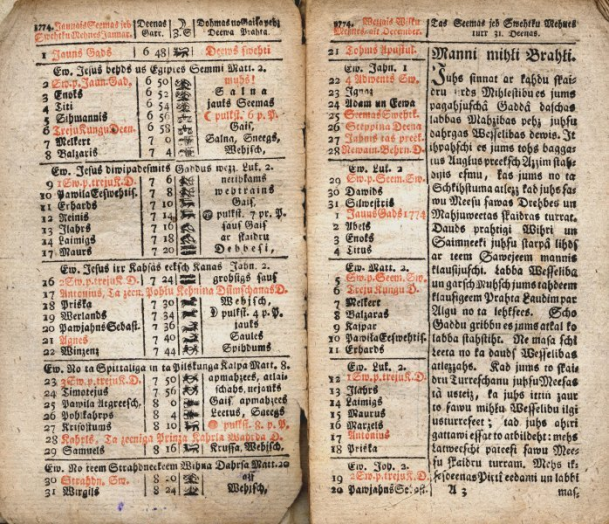 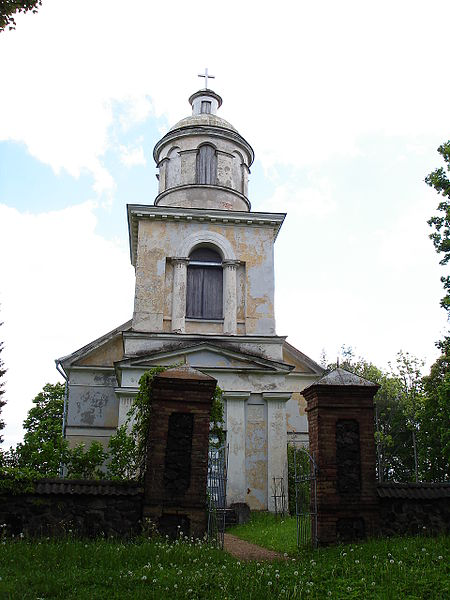 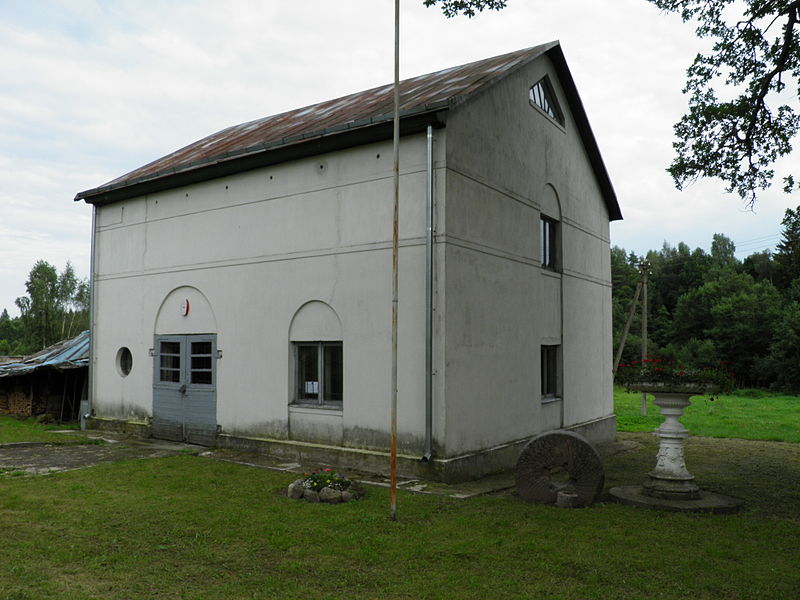 Stendera muzejs Lašos
Sunākstes baznīca mūsdienās
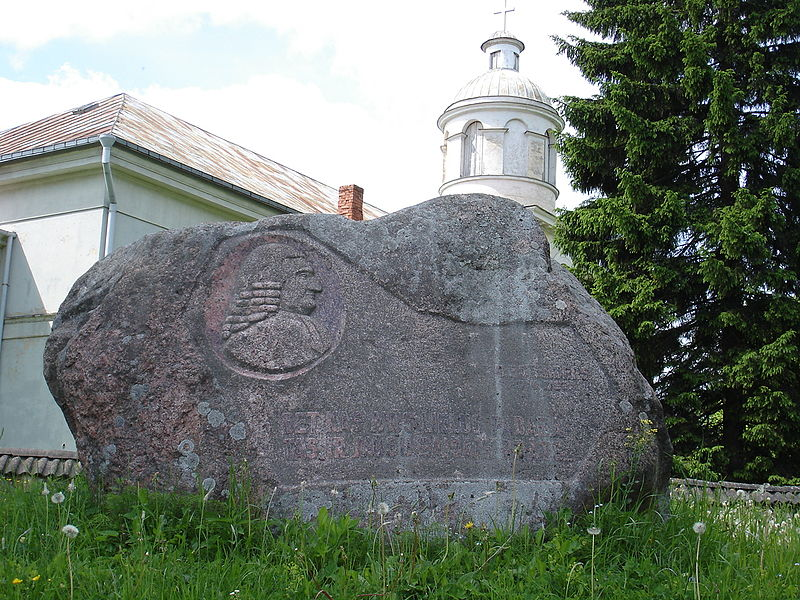 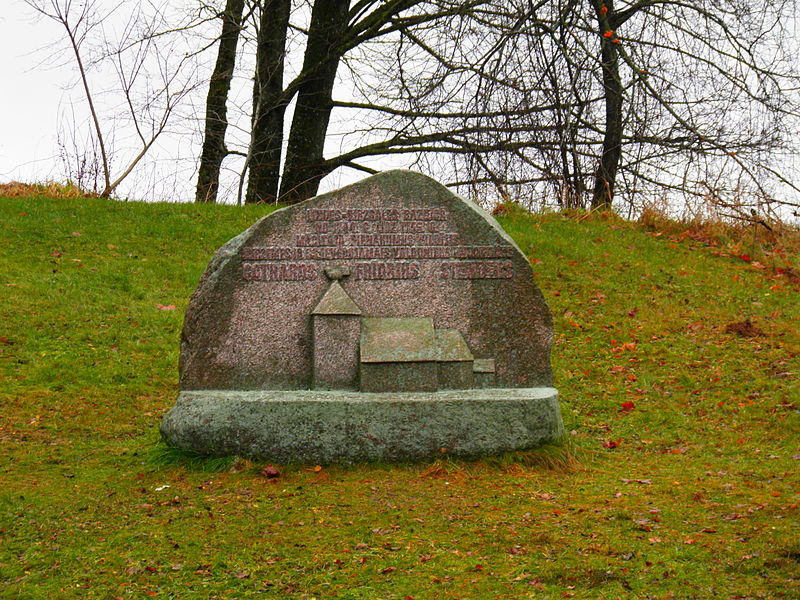 Stendera piemiņas akmens pie Sunākstes baznīcas.
Piemineklis G. F. Stenderam un sagrautajai Birzgales baznīcai.
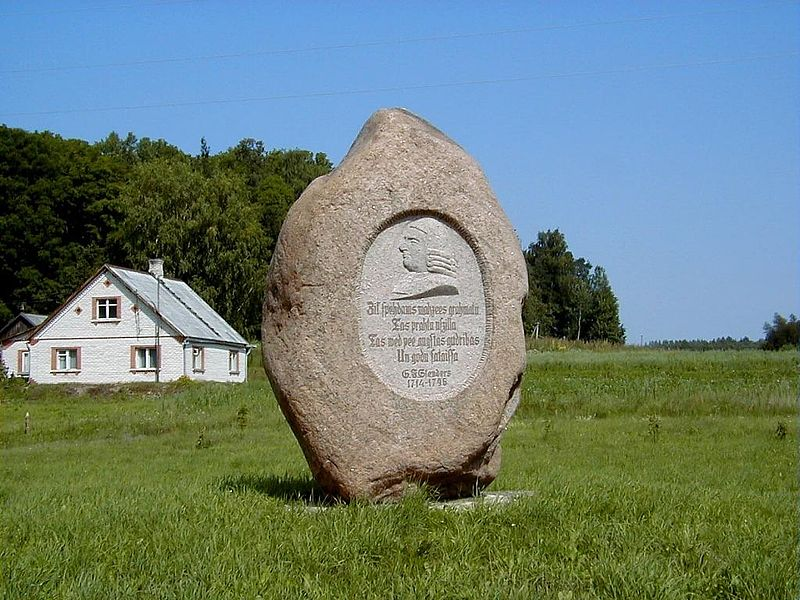 Piemineklis Stenderam Eglainē.